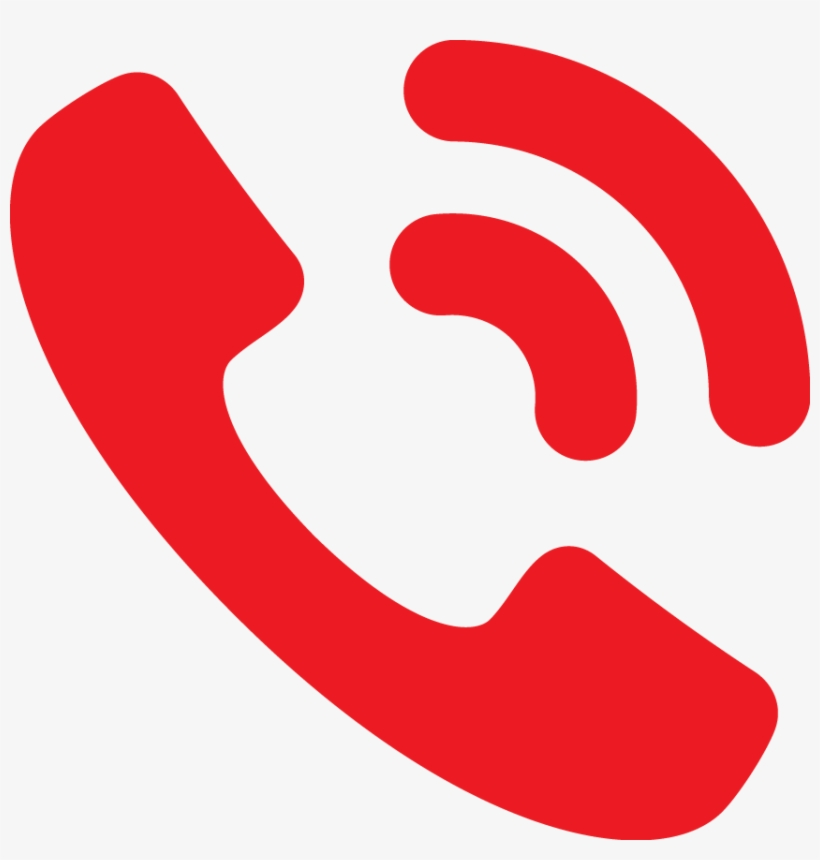 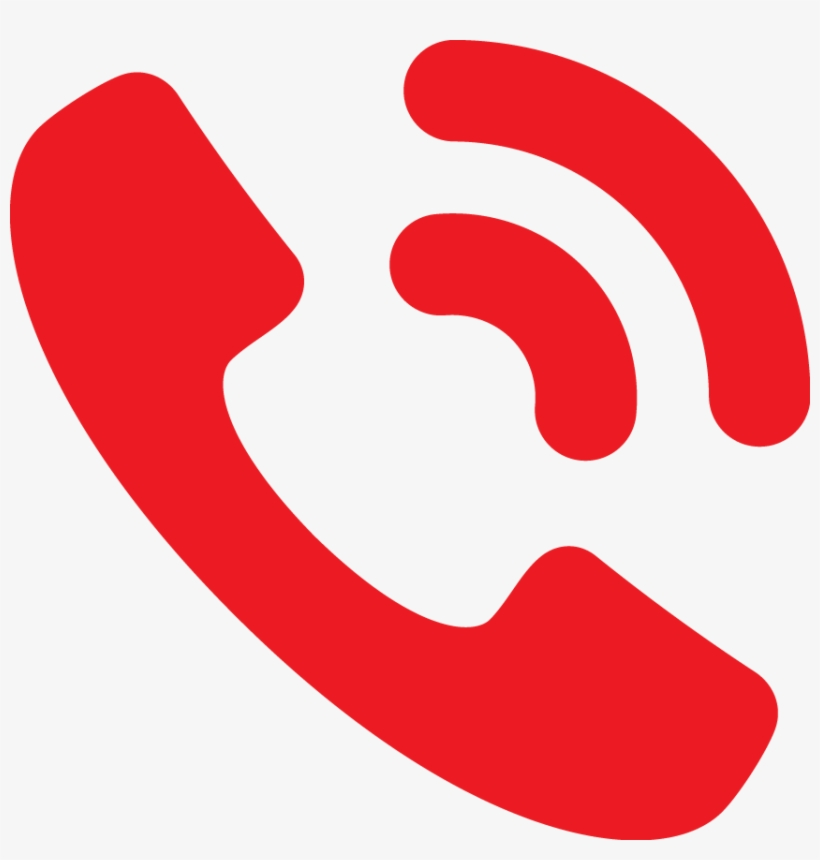 فون کال پر انگلش بولیں ان فقرات سے
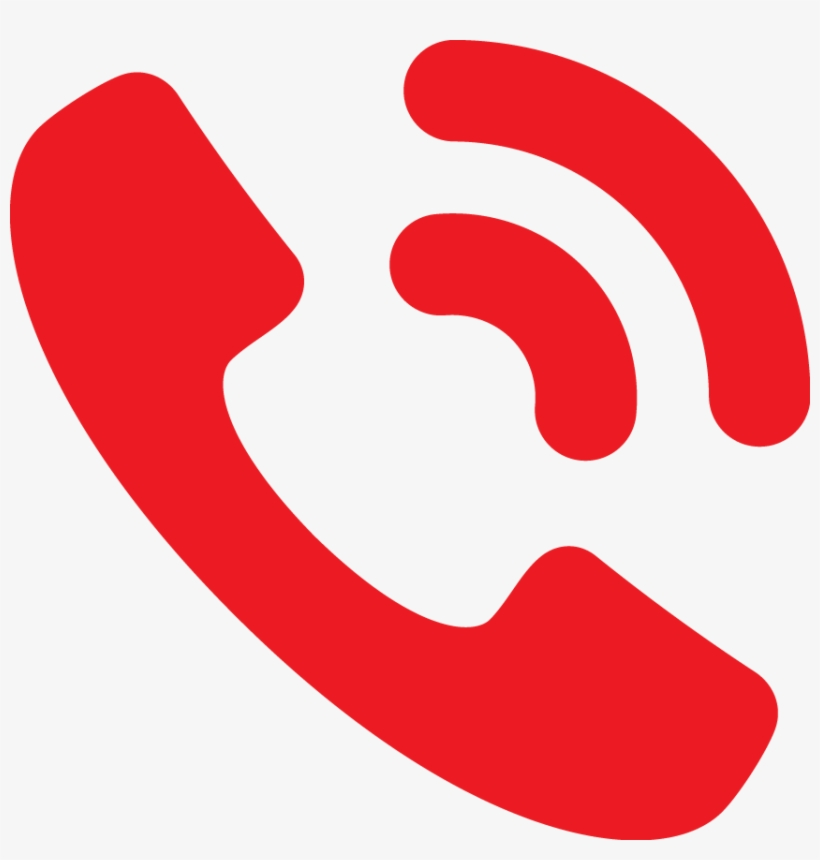 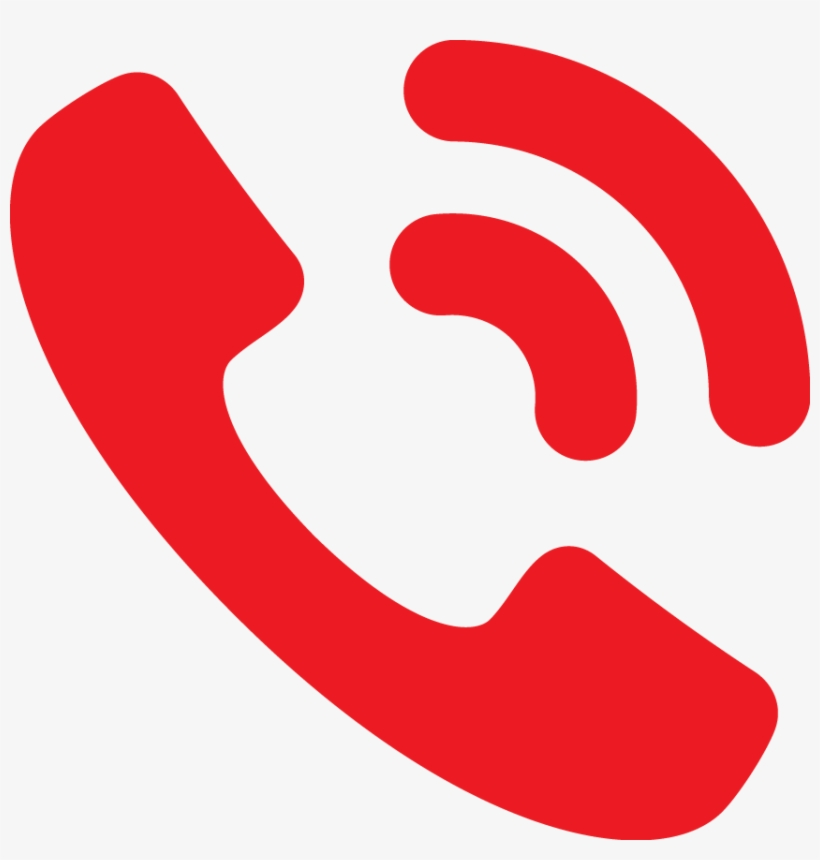 فون کال پر انگلش بولیں ان فقرات سے